FCCLA National Programs
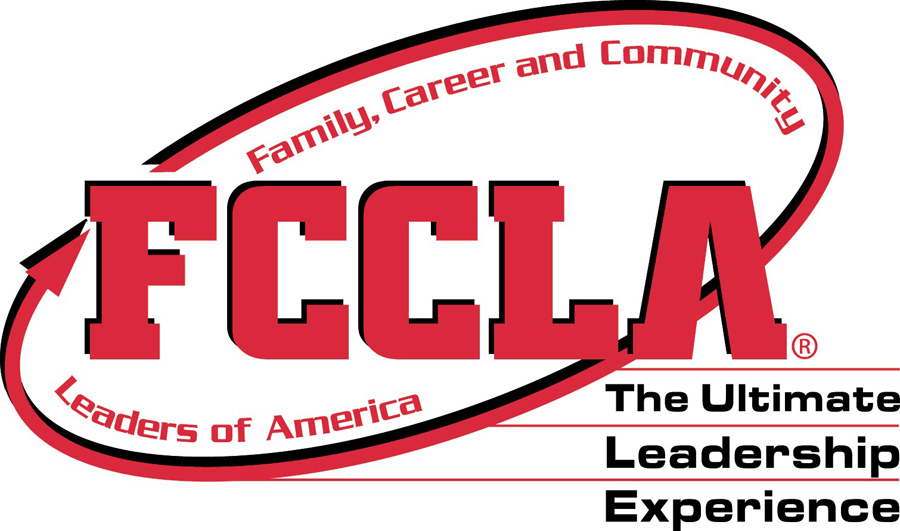 Career Connection
Guides members to link their options and skills for success in careers, families, and communities.
Members can participate in these four areas:
 My Skills 
 My Life
My Career
My Path
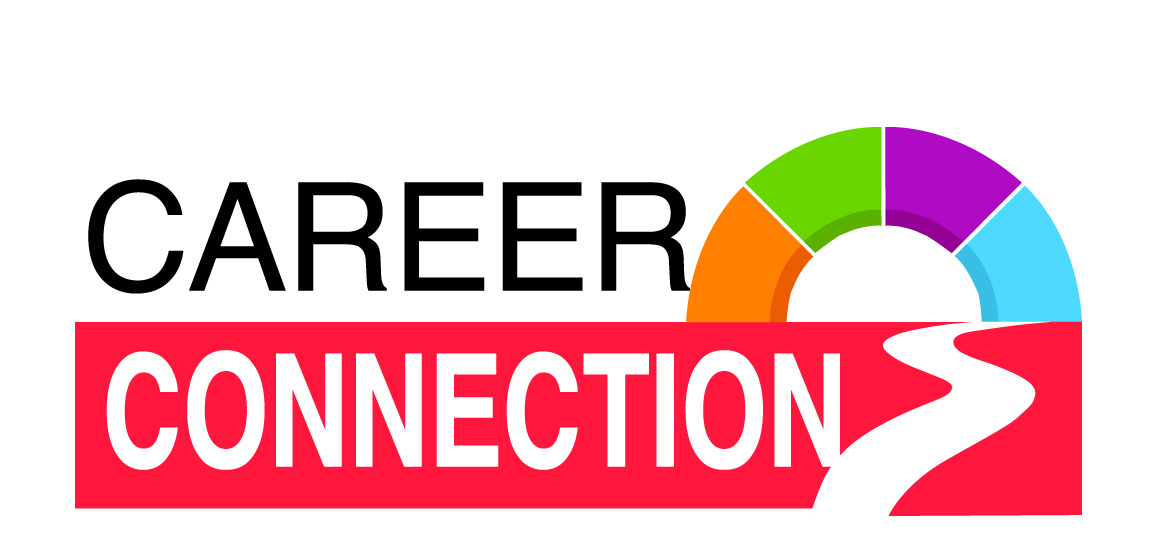 Community Service
This program guides
members to develop, plan, carryout, and evaluate projects that improve the quality of life in their communities.
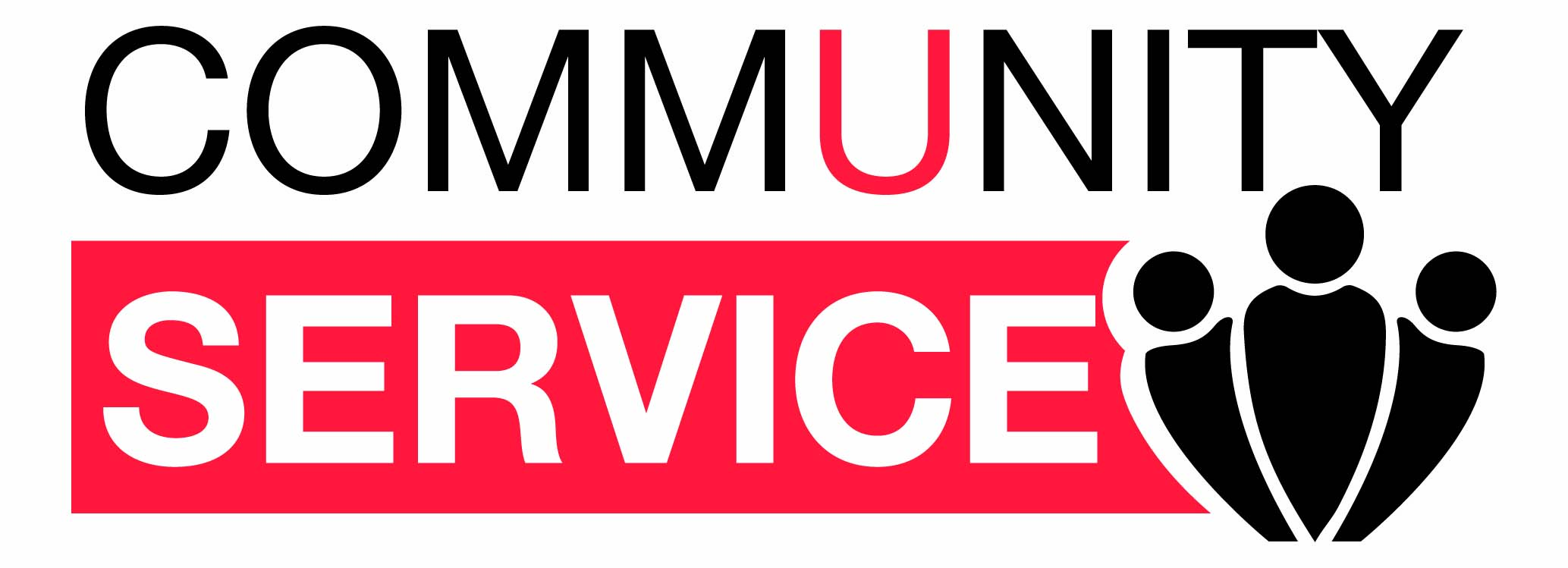 Members may participate in the following units:
Learn
Lead
Serve
FACTS
Families Acting for Community Traffic Safety is a peer education program designed to help families make smart choices on the road.
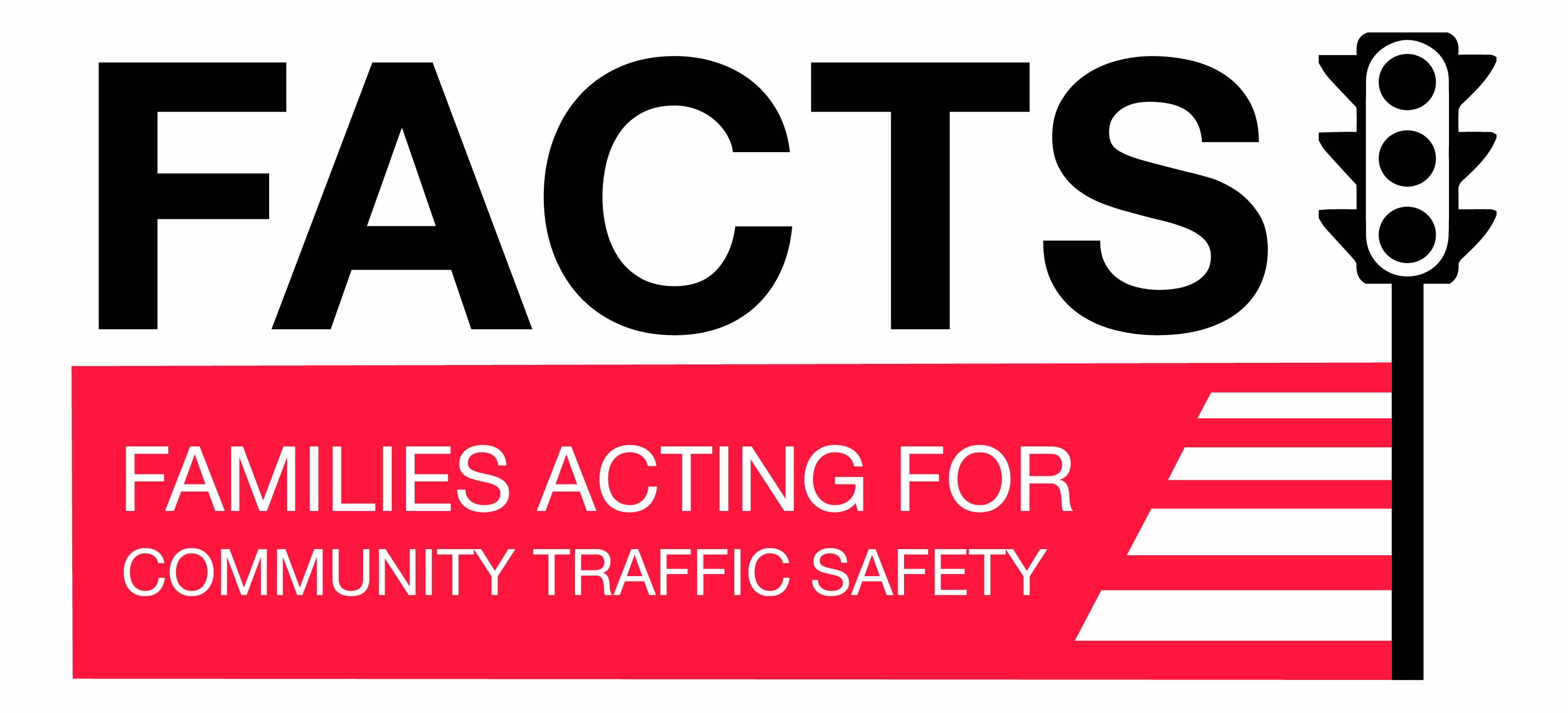 FACTS  essential topics:
People 
Vehicles
Roads
Families First
Members gain a better understanding of how families work and learn skills to become strong family members.
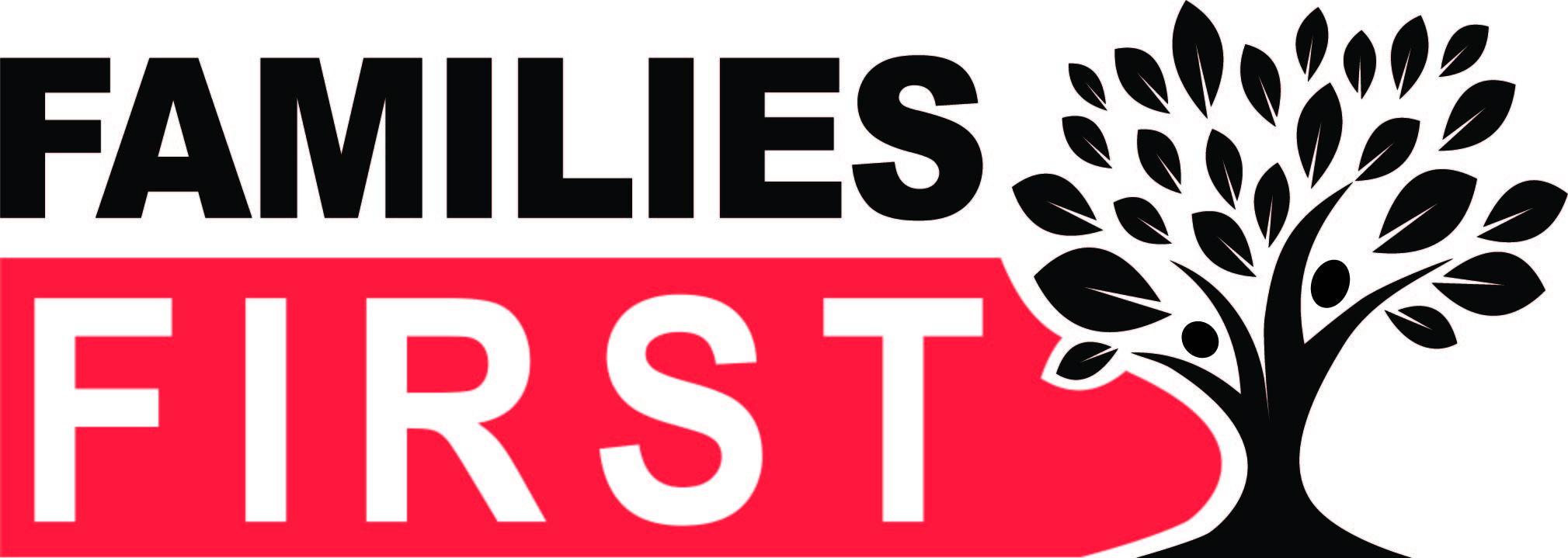 The units of Families First include:
 Dynamics
Balance
Development
Safety
Skills
Financial Fitness
This program involves members in helping teach their peers how to make, save, and spend money wisely.
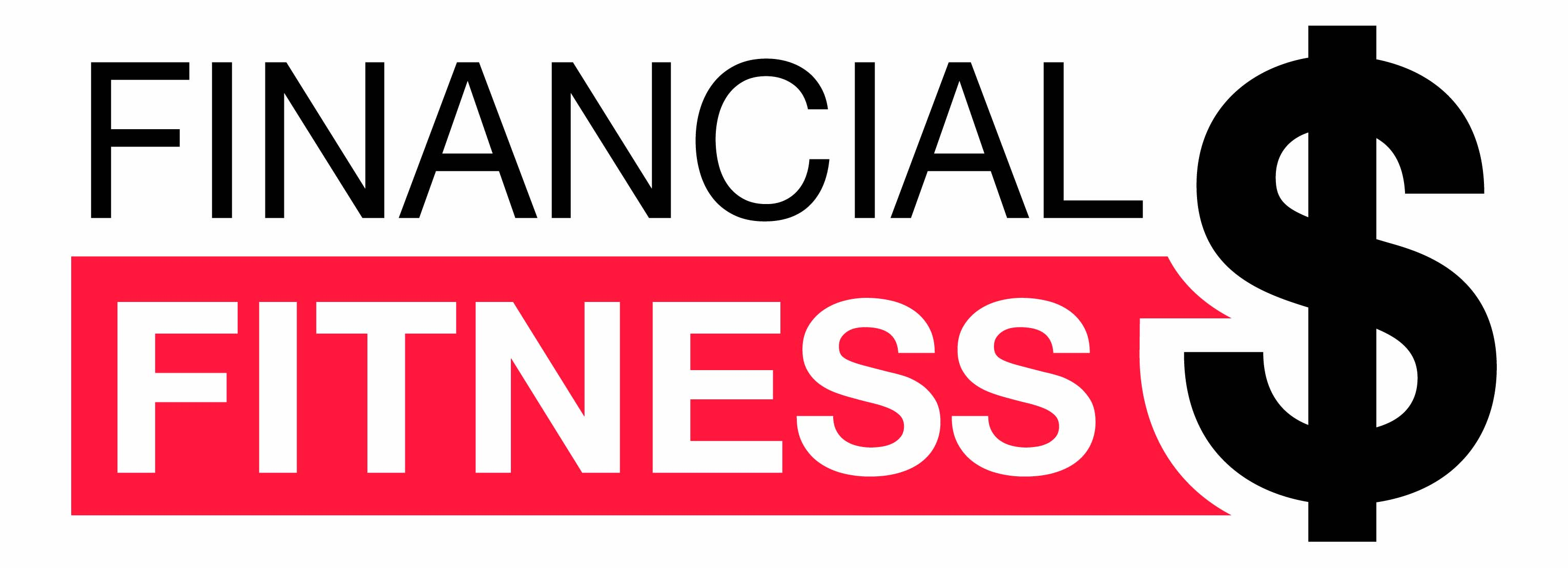 The areas of Financial Fitness include:
 Earning
Spending
Saving
Protecting
Power of One
Power of One is an individual program that helps members recognize their personal power.
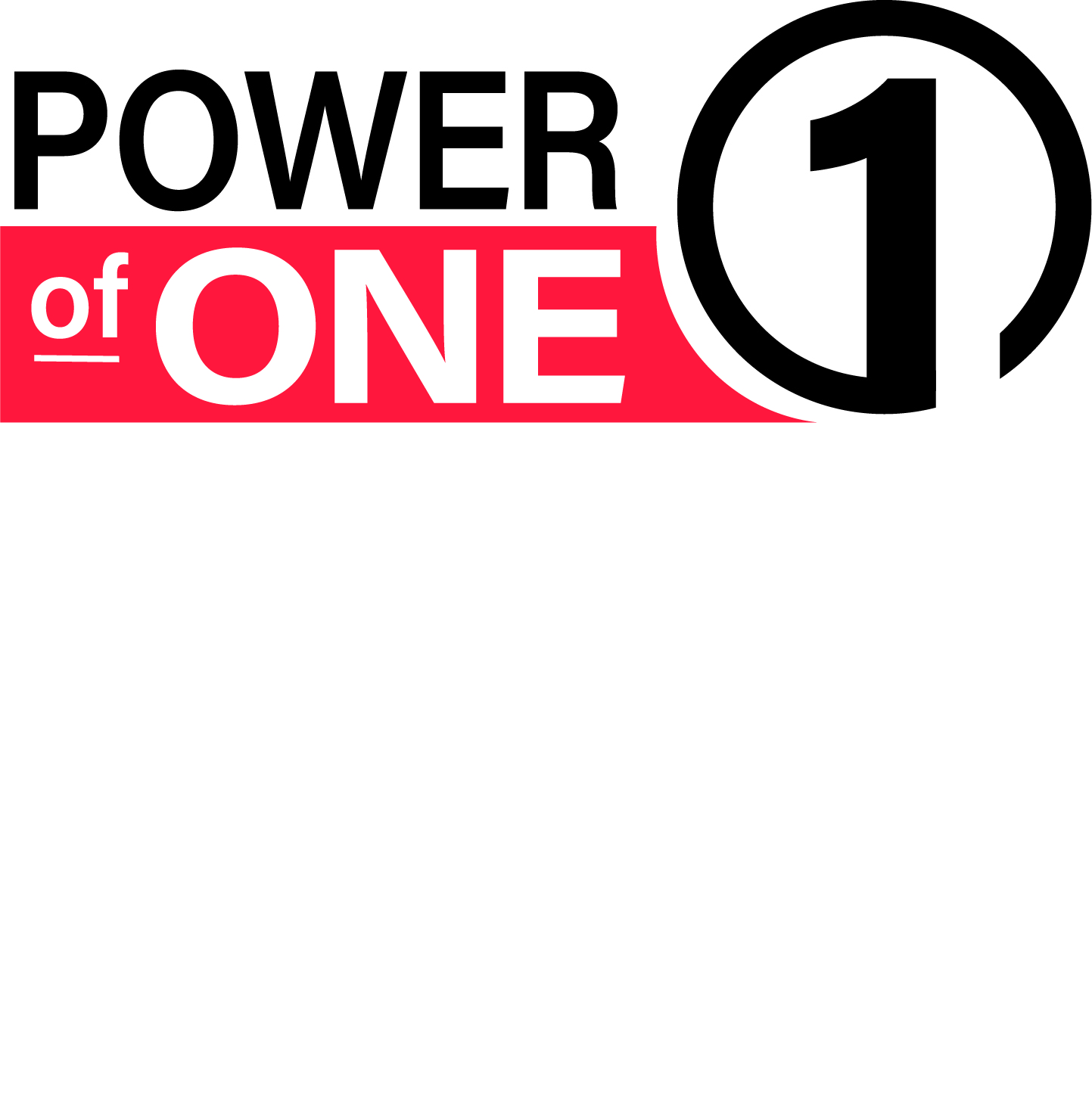 Members plan and carry out their own projects in these areas:
 A Better You
 Family Ties
 Working on Working
 Take the Lead
 Speak Out for FCCLA
Stand Up
Stand Up guides members to develop, plan, carry out, and evaluate advocacy activities to improve the quality of life in their communities.
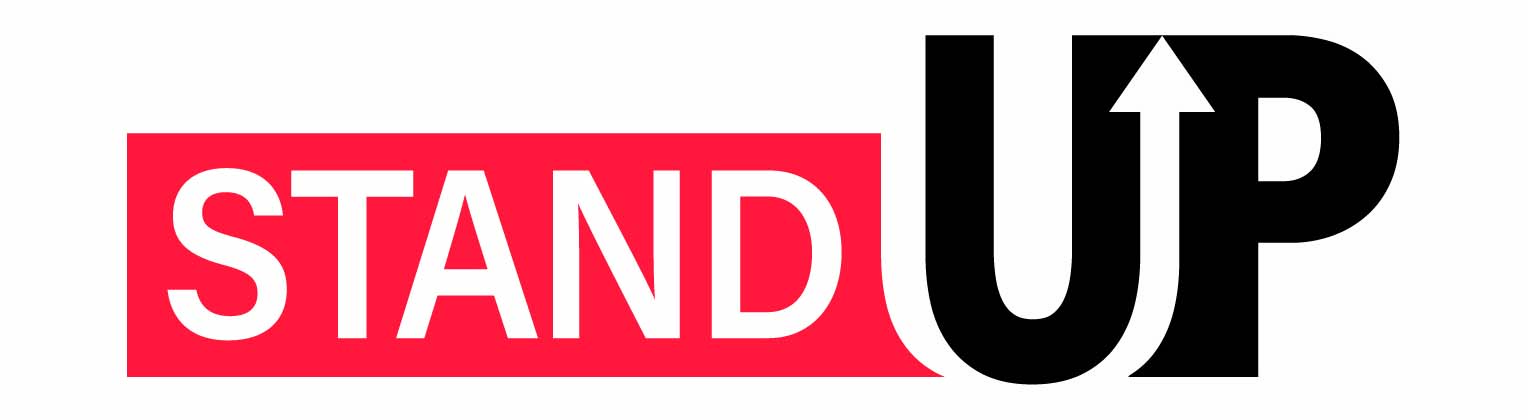 The units associated with Stand Up are: 
Assess 
Educate
Advocate
Student Body
This peer education program is designed to help members make informed, responsible choices for physical and mental health while providing opportunities to teach others.
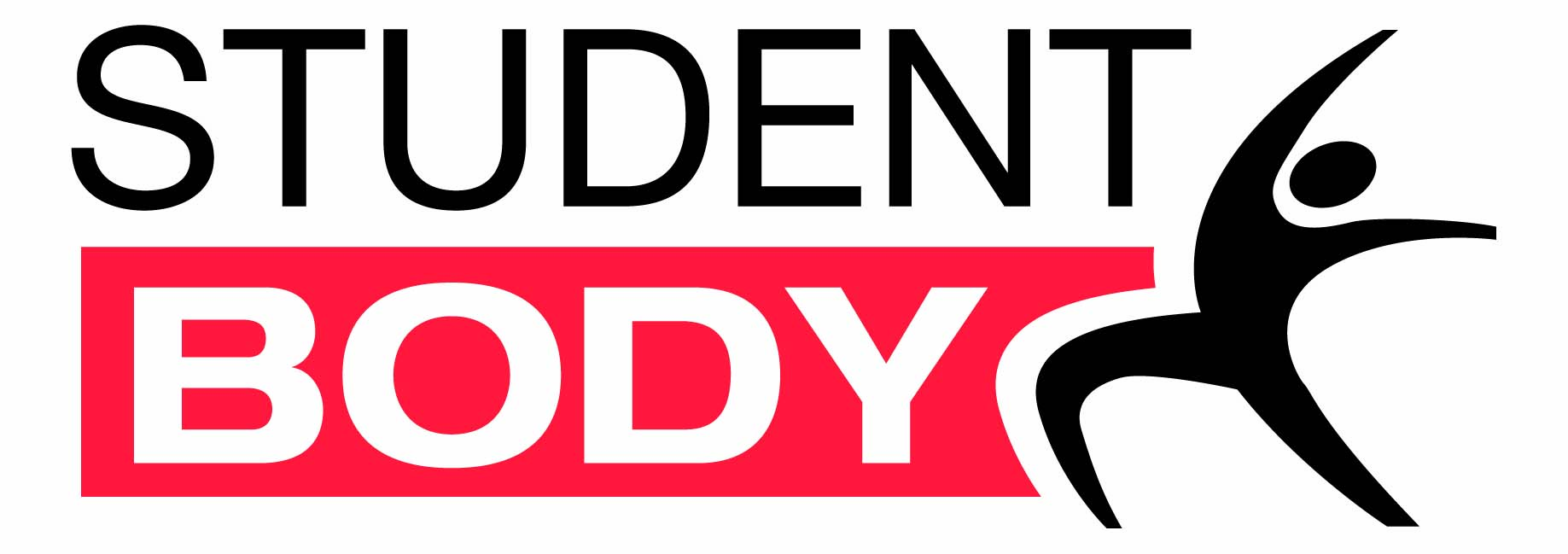 Four areas of discussion in the Student Body program are:
 The Healthy You
The Fit You
The Real You
The Resilient You
The End
Updated 8/2014